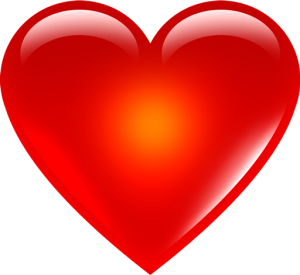 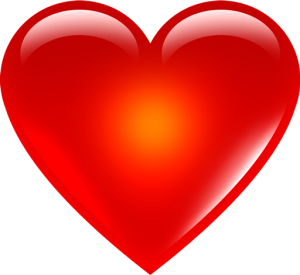 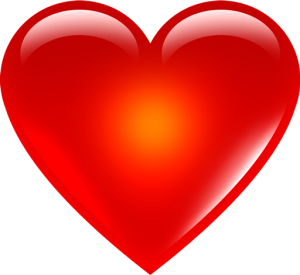 שיחקתי בכבוד
עזרתי בניקיון
עזרתי לאחר
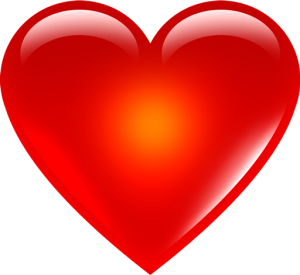 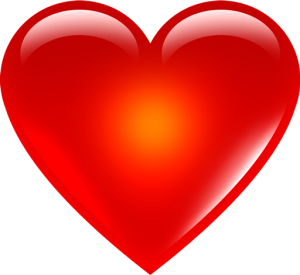 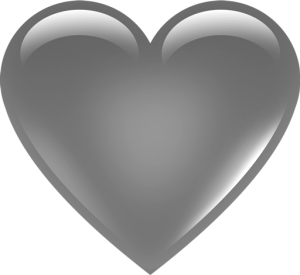 פירגנתי לאחר
עודדתי חבר
ויתרתי לאחר